MATEMATIKA
5- sinf
MAVZU: MASALALAR YECHISH
563- masala
Hajmi 50 cm³  bo‘lgan alyumin sharning massasi 135 g. Agar 1 cm³ alyuminning massasi 1 cm³ temirning massasidan 5,2 g kam bo‘lsa, shunday hajmdagi temir sharning massasi qancha bo‘ladi?
Yechish:
135 : 50 =
2,7(g) (1cm³ alyumin)
2,7 + 5,2 =
7,9 (g) (1cm³ temir)
50 ∙ 7,9 =
395 (g)
Javob: 395 g
564- masala
Bitta oddiy cho‘g‘lanma lampa bir yilda – 219 kilovatt·soat, energiyani tejovchi lyuminetsent lampa esa – 43,8 kilovatt·soat elektr energiyani iste’mol qiladi. Lyuminetsent lampa oddiy lampadan necha marta tejamliroq?
Yechish:
219 : 43,8 =
2190 : 438 =
5
Javob: 5 marta
565- masala
1 litr suvni elektr choynakda qaynatish 25 so‘mga, elekrt plitkada qaynatish – 81,25 so‘mga tushadi. Elektr choynakni ishlatish elektr plitkaga qaraganda necha marta arzon?
Yechish:
81,25 : 25 =
3,25
Javob: 3,25 marta arzon
566- masala
G‘ildirak aylanasining uzunligi 1,5 m. G‘ildirak 20,5 marta aylanganda qancha masofani bosib o‘tadi? G‘ildirak 231 m masofani bosib o‘tganda necha marta aylanadi?
Yechish:
1,5 ∙ 20,5 =
30,75 (m)
154 (marta)
231 : 1,5 =
2310 : 15 =
Javob: 30,75 m va 154 marta
567- masala
Dehqon 0,35 ga yerga 0,021 t urug‘ sepdi. 0,3 t shunday urug‘ni qancha maydonga sepish mumkin?
2,1 : 35 =
0,06(t)
Yechish:
0,021 : 0,35 =
0,3 : 0,06 =
5 (ga)
Javob: 5 ga
568- masala
Tenglamani yeching: 

1,936 : x = 3,2            b) 1,48a = 30,34 
d) b : 8,04 = 5,05             e) 30,3 : k = 3
MUSTAQIL  BAJARISH  UCHUN TOPSHIRIQLAR:
Darslikdagi 569-, 570-, 571-, 572- masalalarni yechish 
(120-bet)
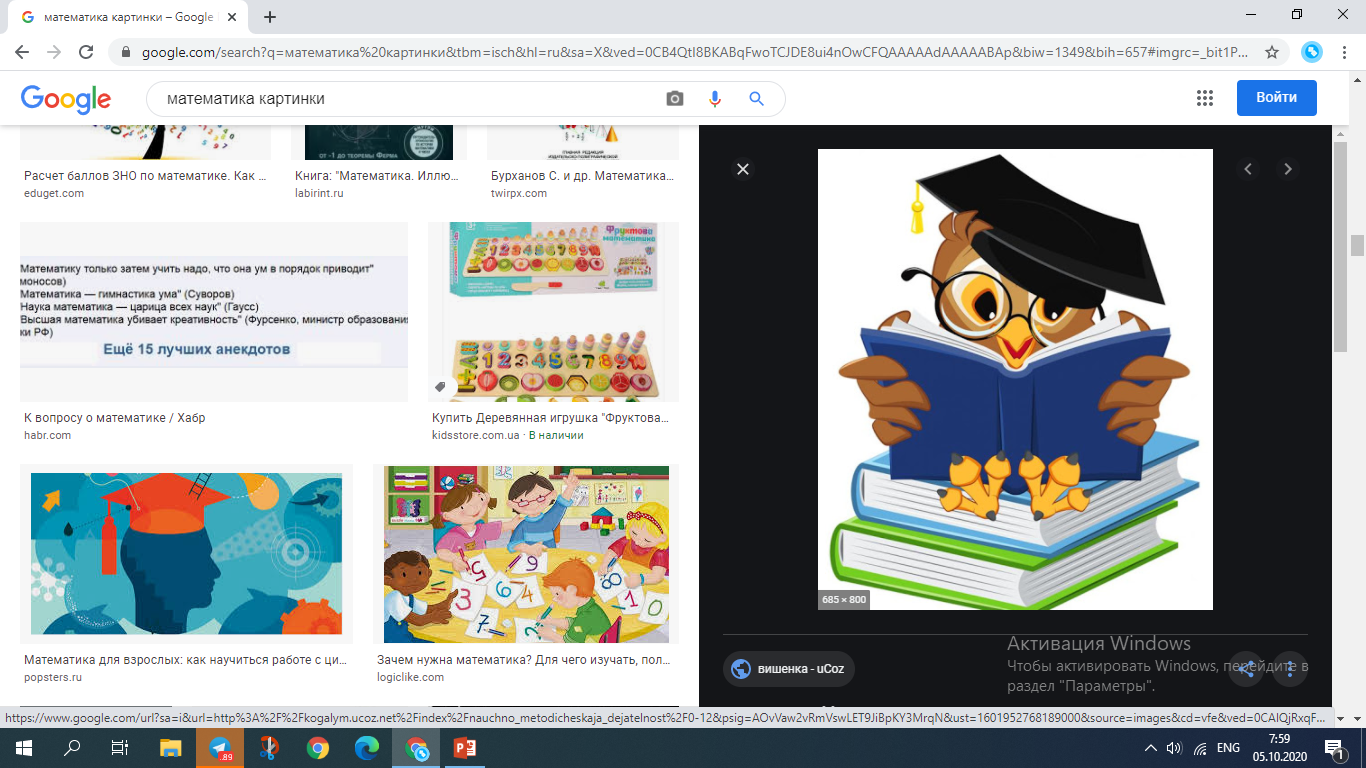